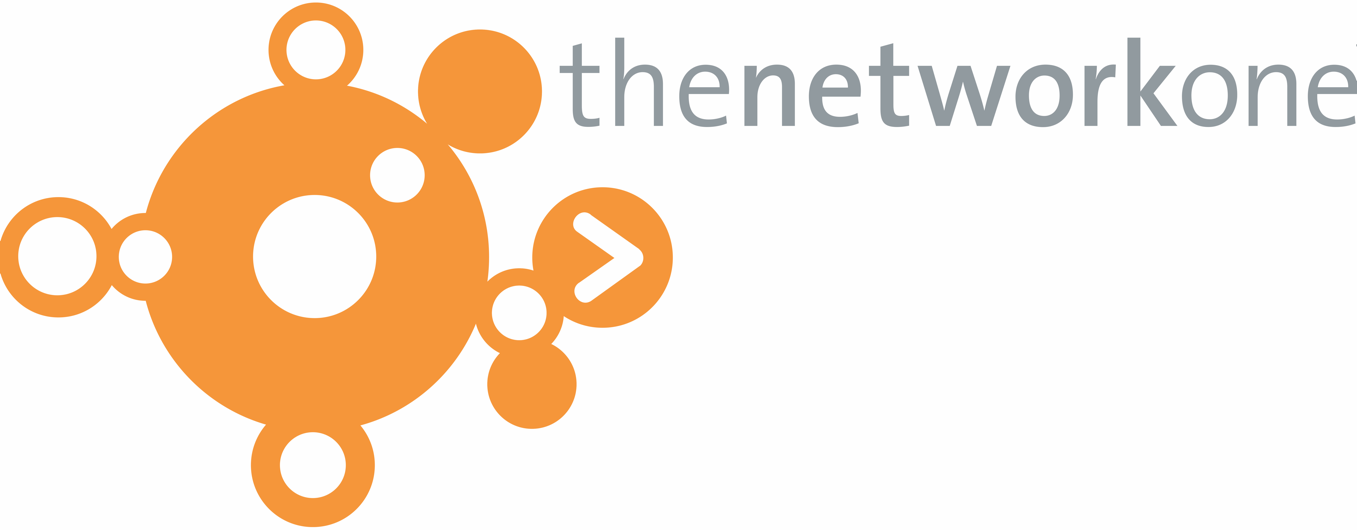 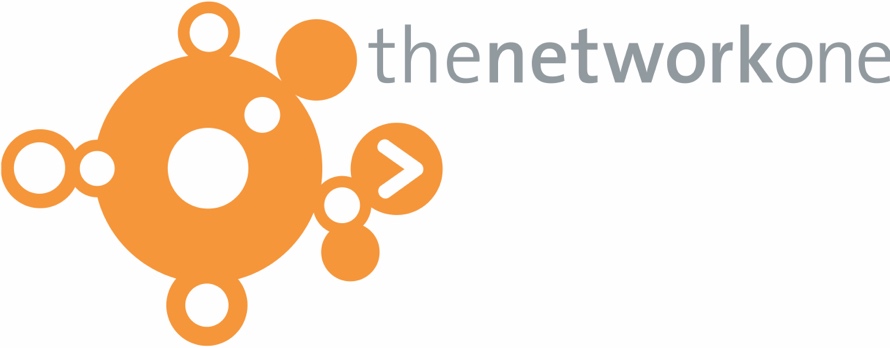 Certificate of Membership

This is to certify that

[Insert Agency Name]

is an official member of thenetworkone 
international network of 
leading independent agencies in 2024/2025
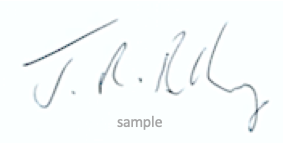 thenetworkone Online Ltd.
3rd Floor, 48 Beak Street
Soho, London W1F 9RL, UK
Company Reg No. 12834452
VAT No. 363583184
Julian Boulding, President